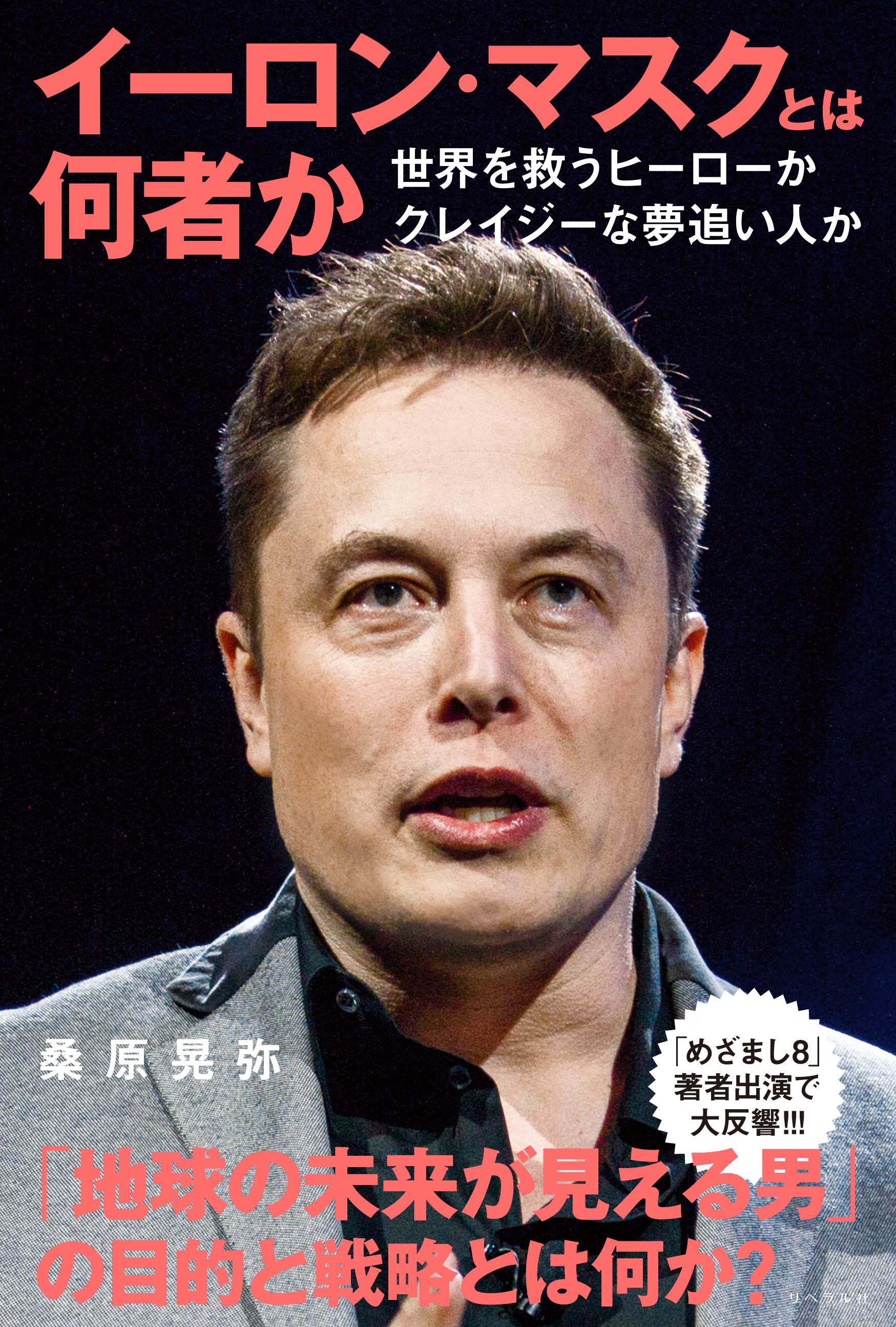 在宅勤務は認めん。
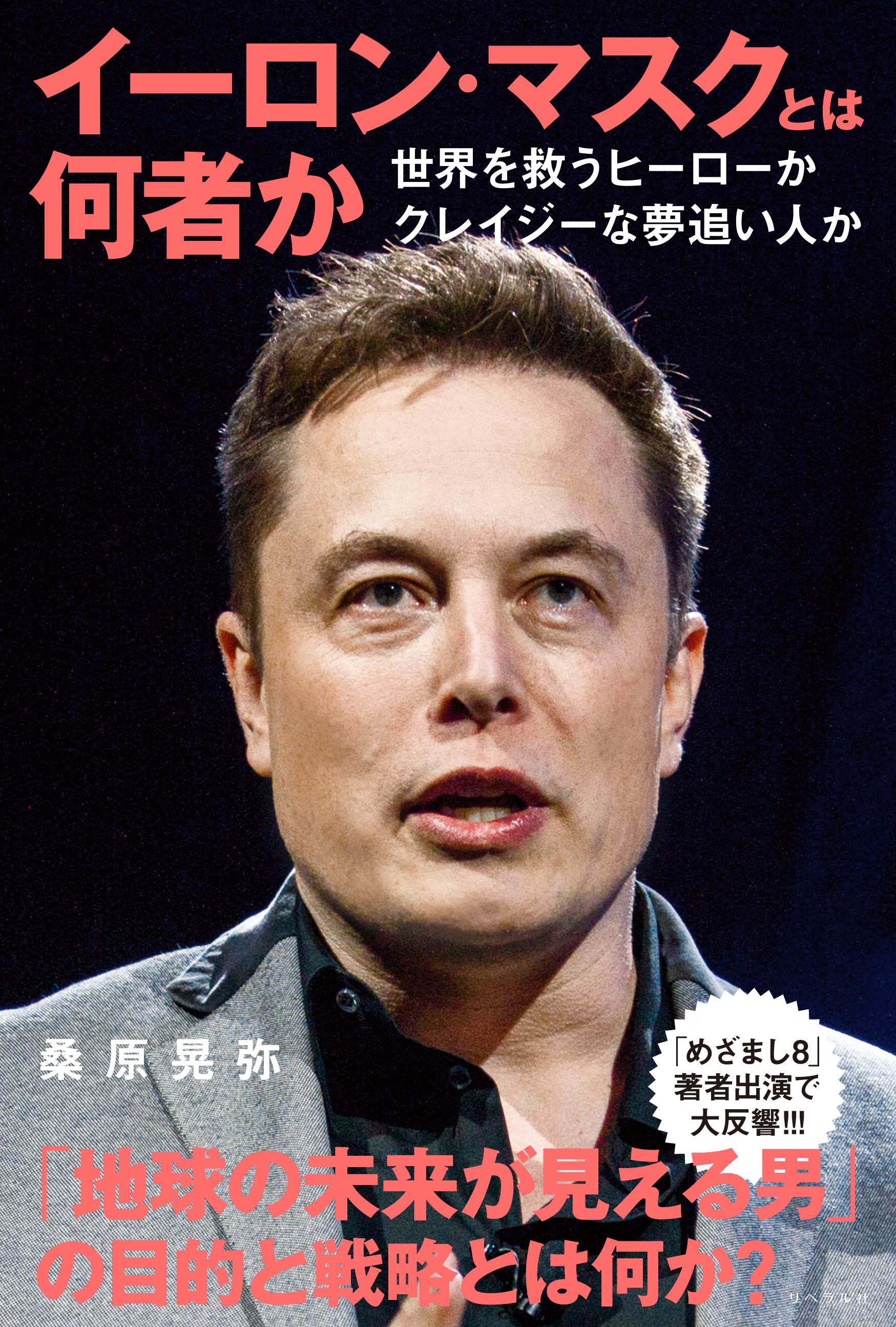